Павлодар қаласының №14 жалпы орта мектебі
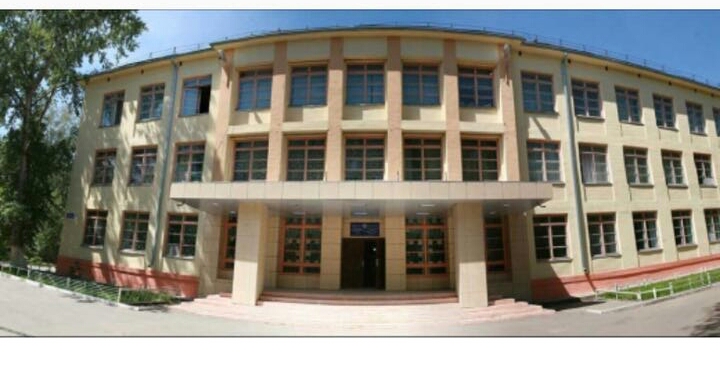 І санатты ұстаздар- 12ІІ санатты ұстаздар- 5Жоғары санатты ұстаздар- 24Санатсыз-24Мектеп 2 ауысыммен жұмыс жасайды. Мектепте 710 оқушы.
Асхана
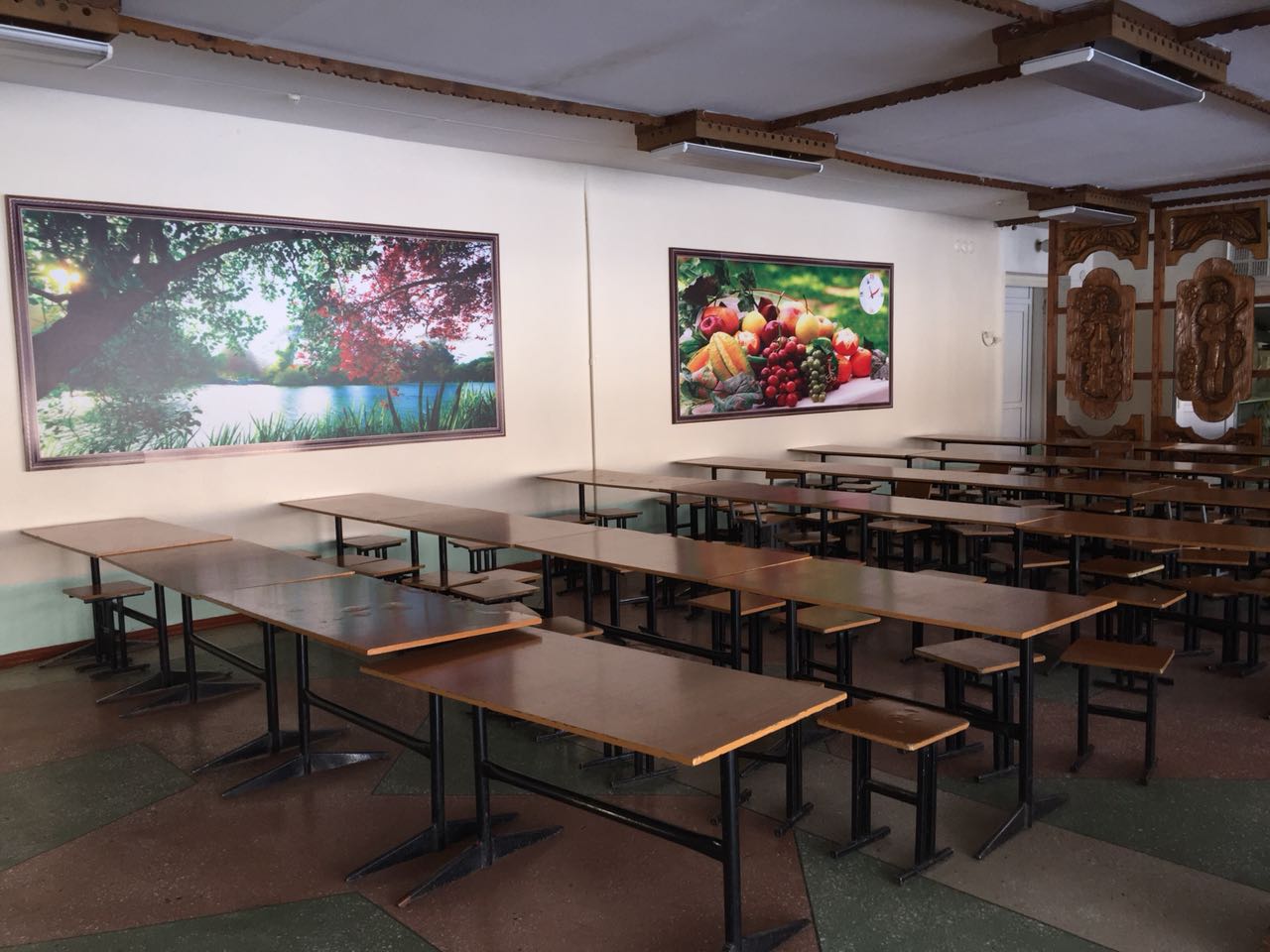 Мәжіліс залы
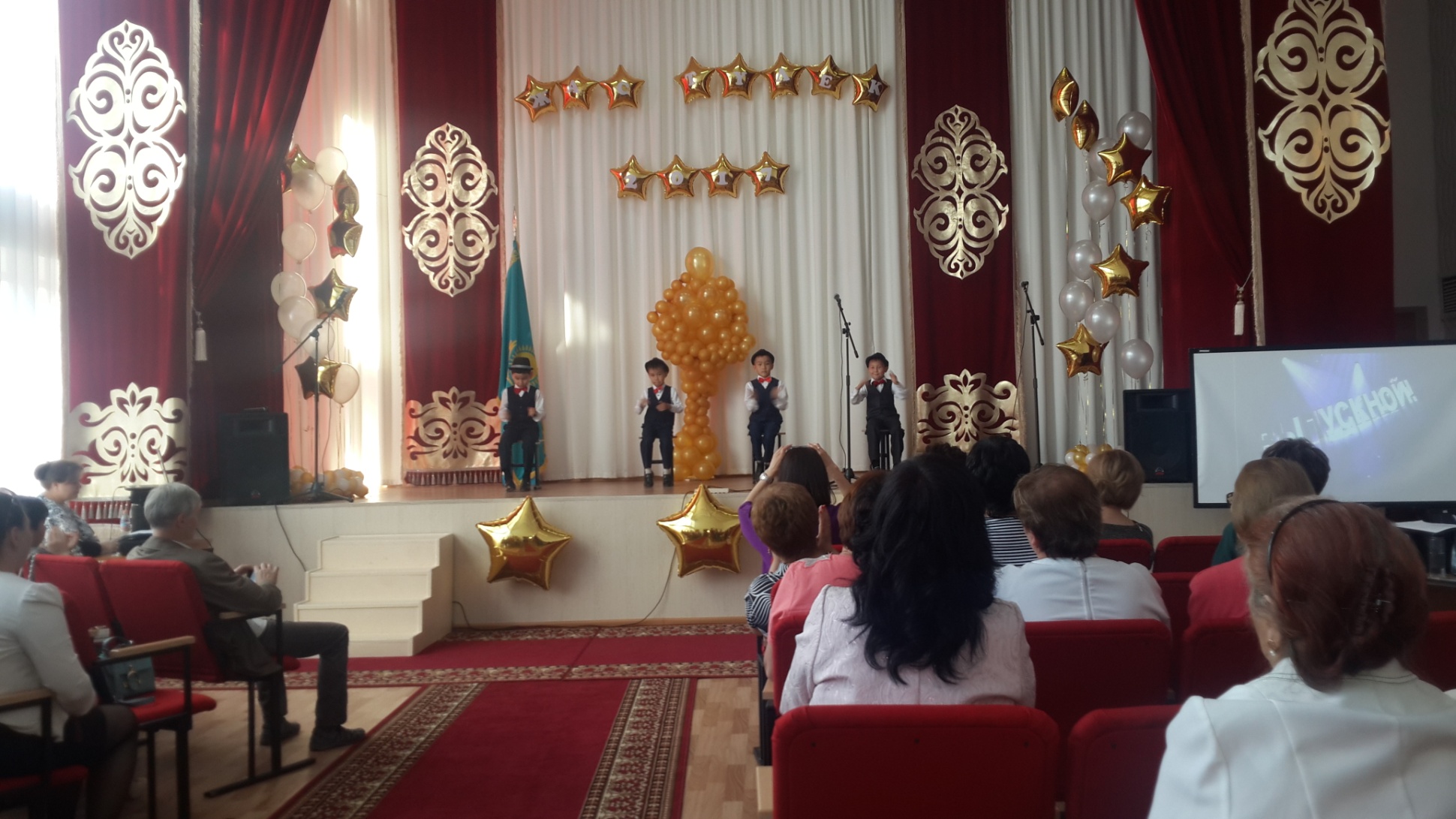 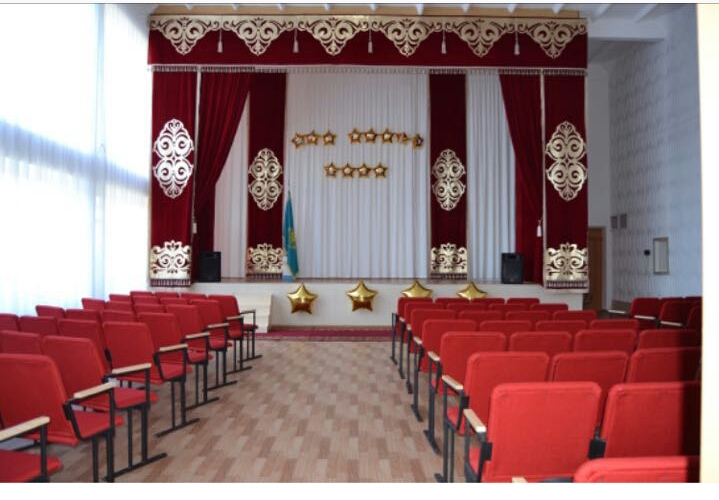 Кітапхана
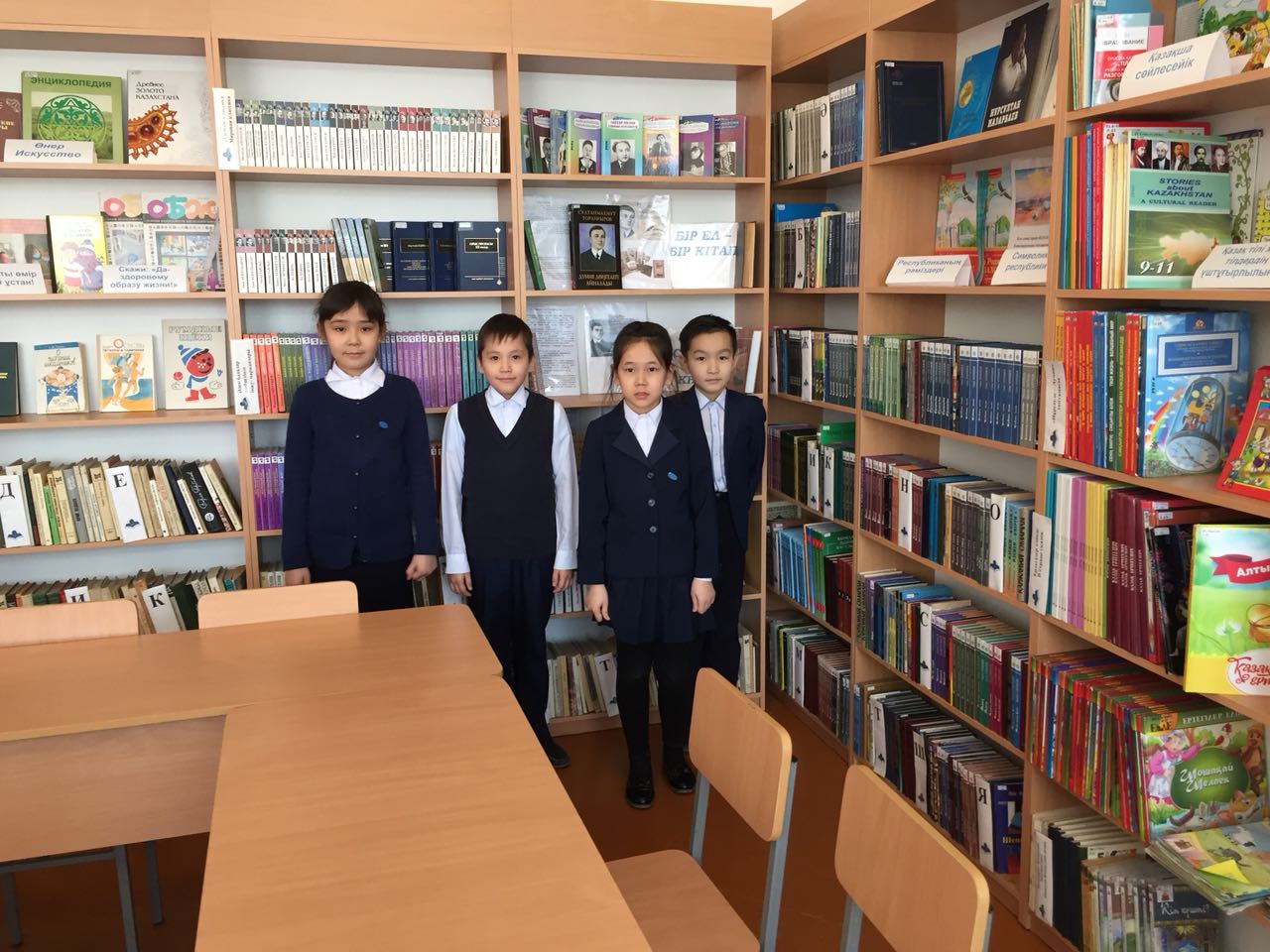 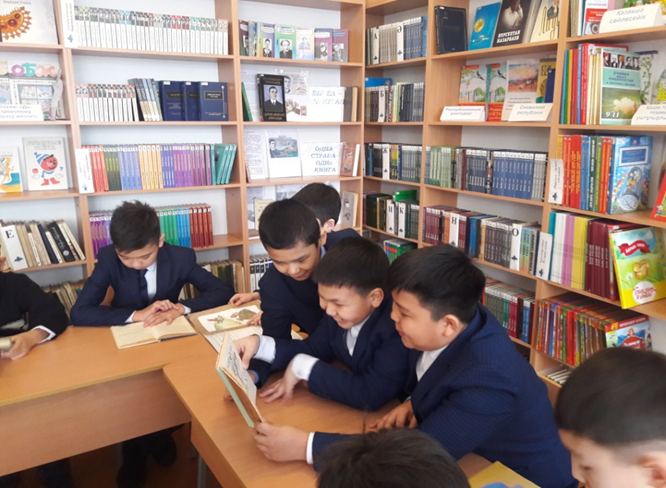 Мектепте “Әскери Даңқ мұражайы” бар
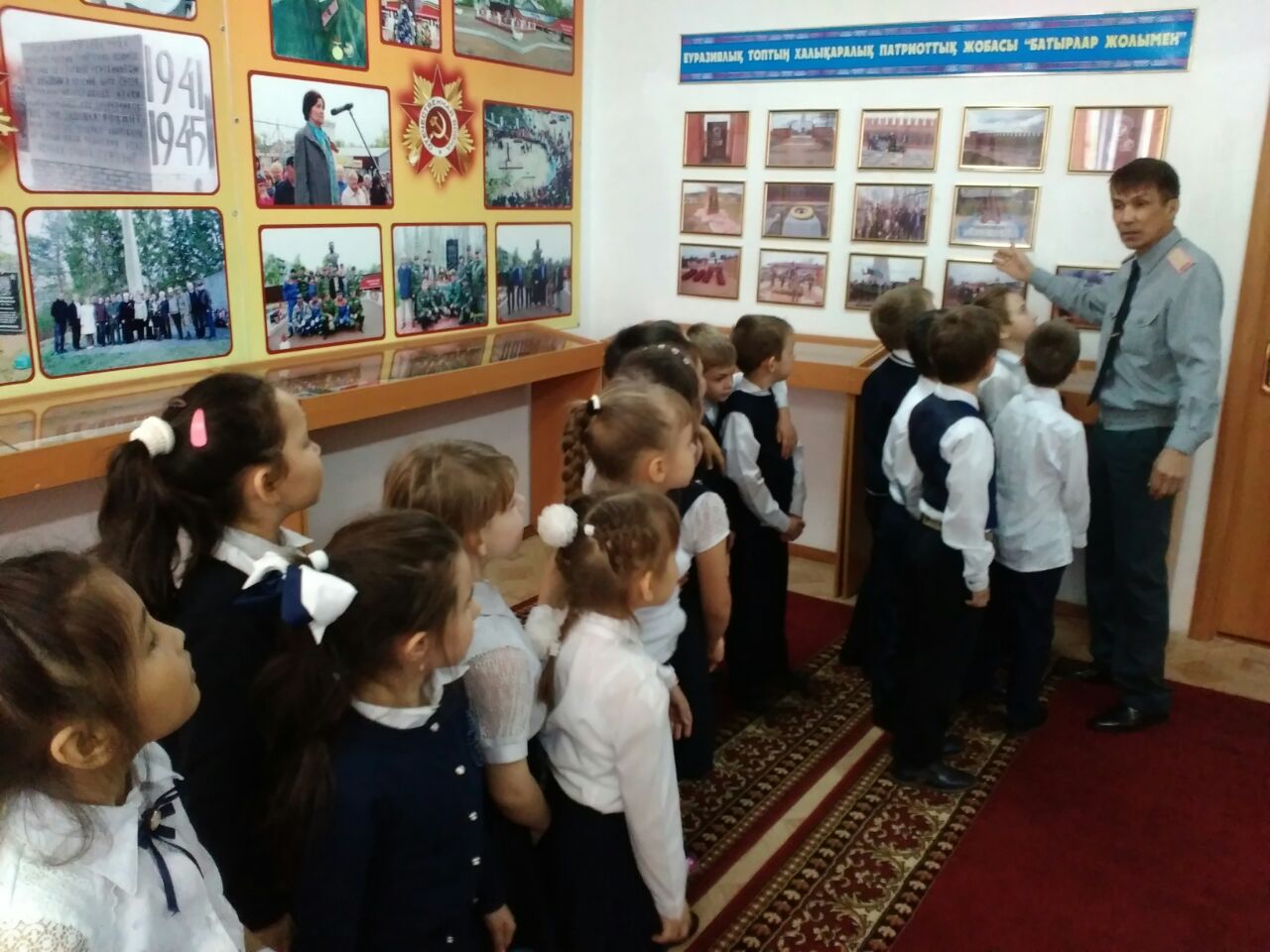 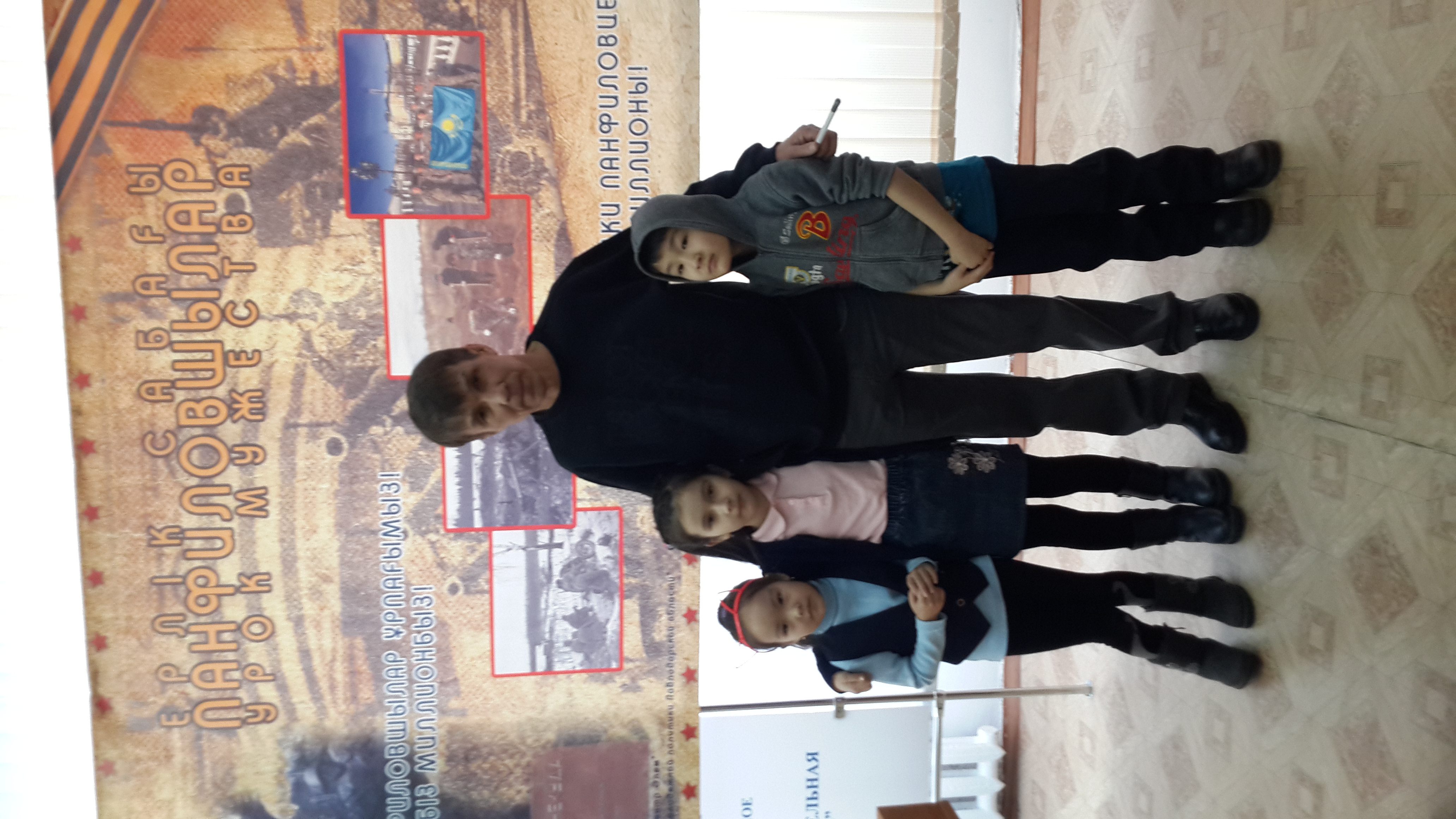 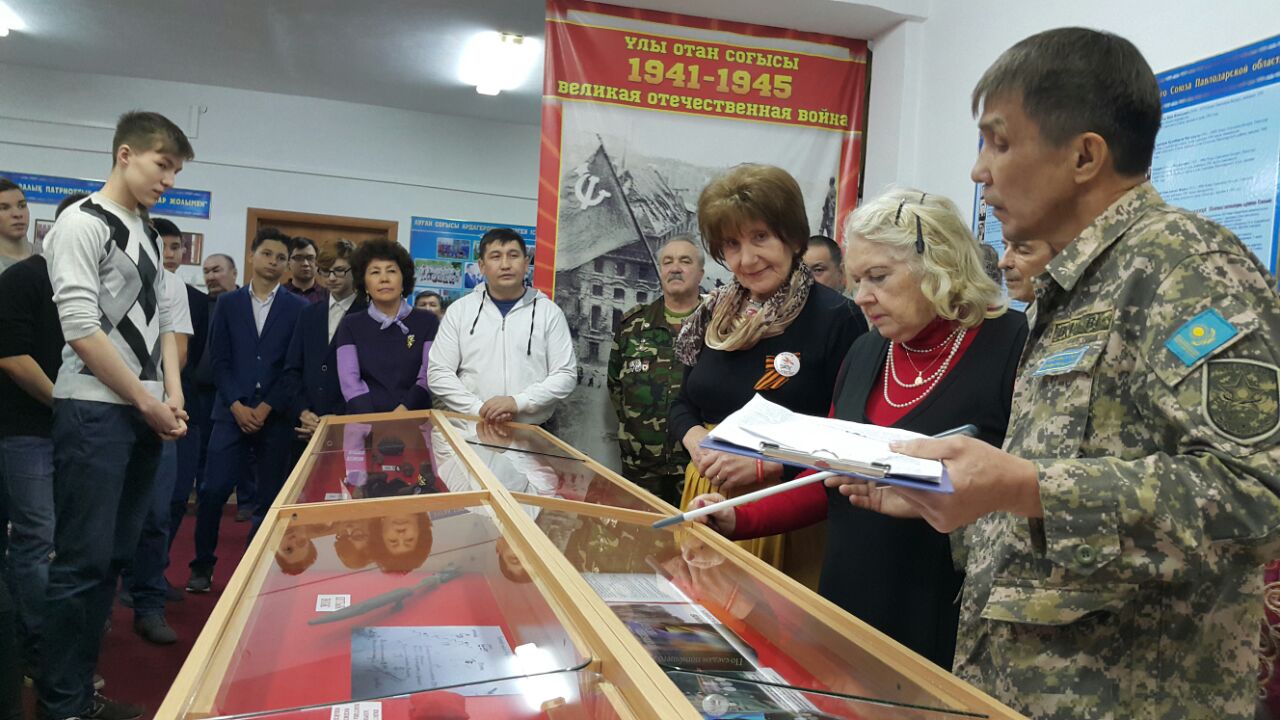 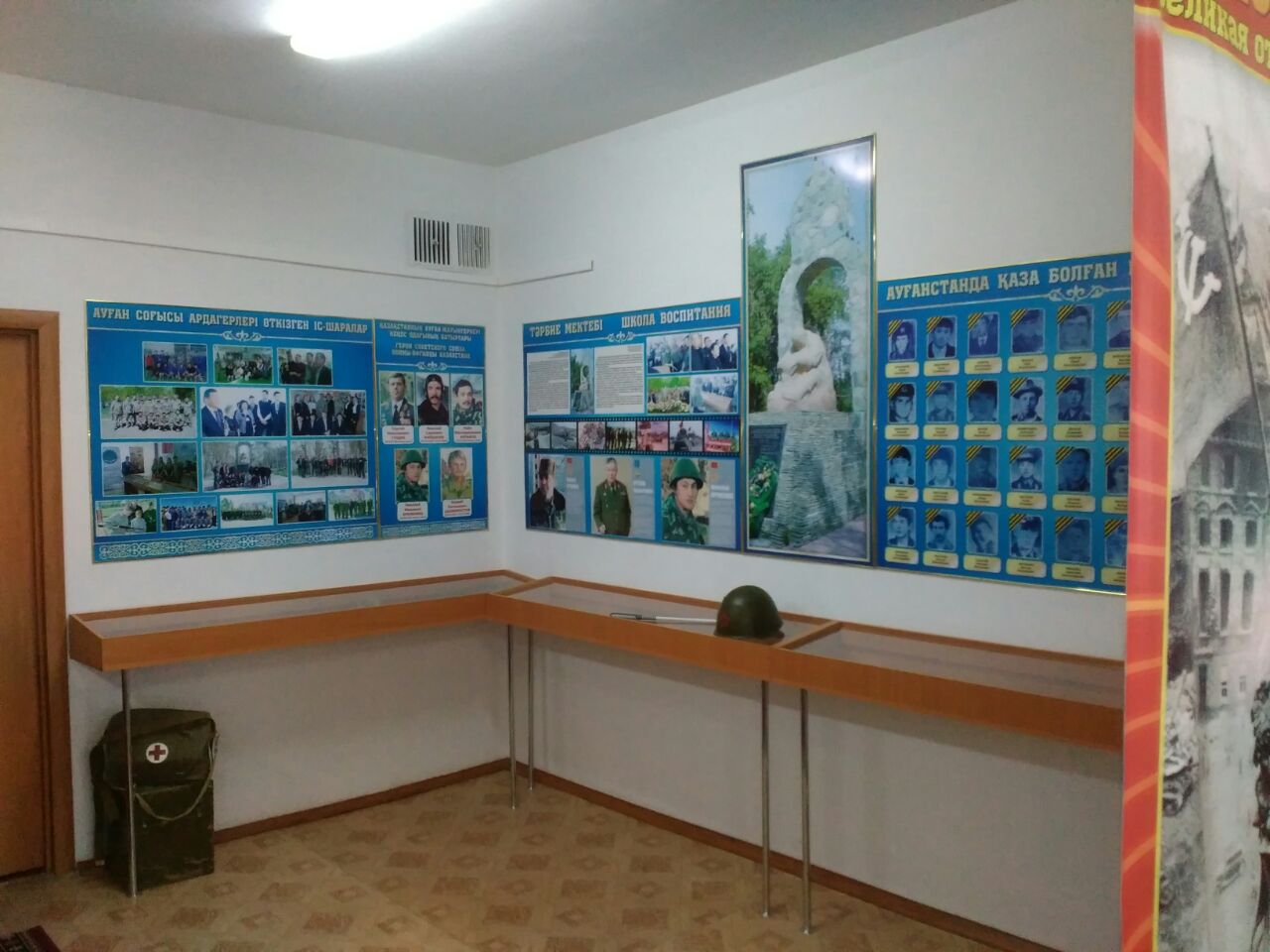 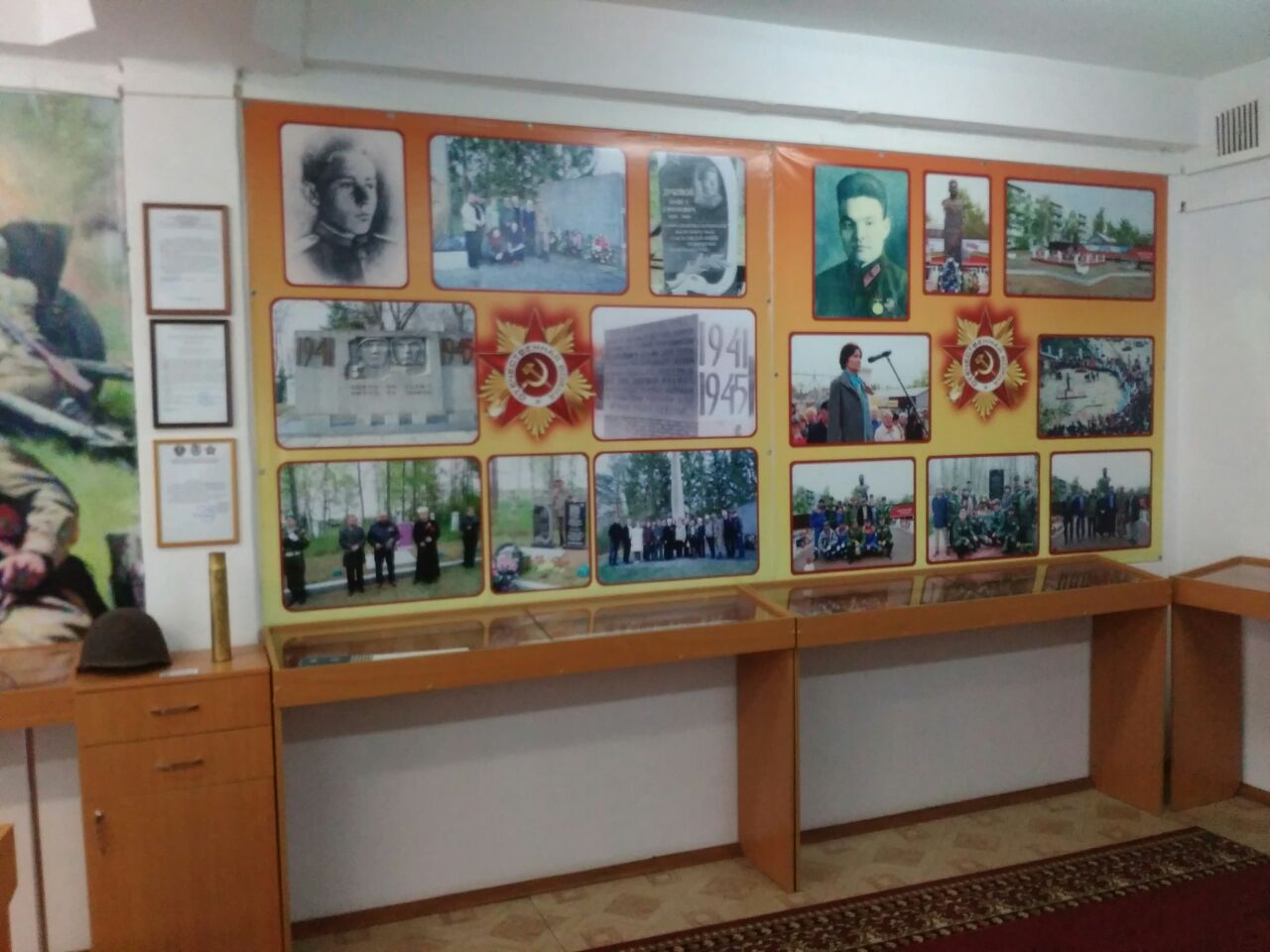 Спортзал
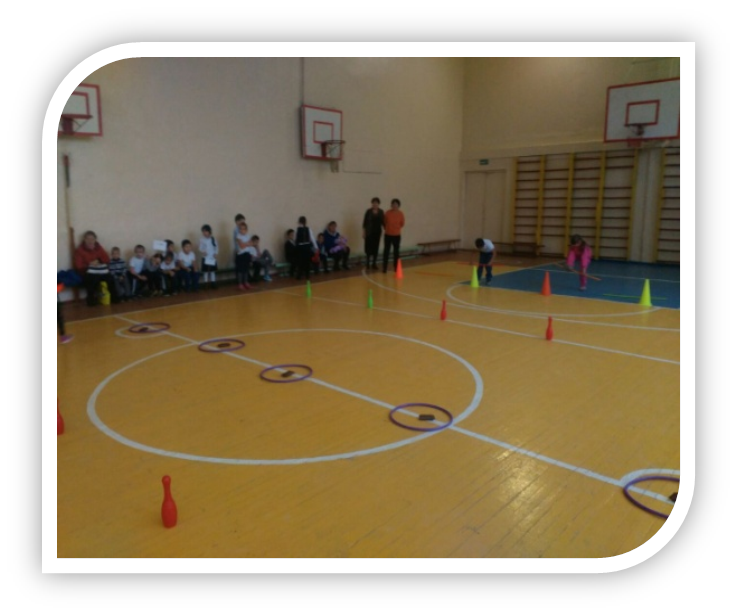 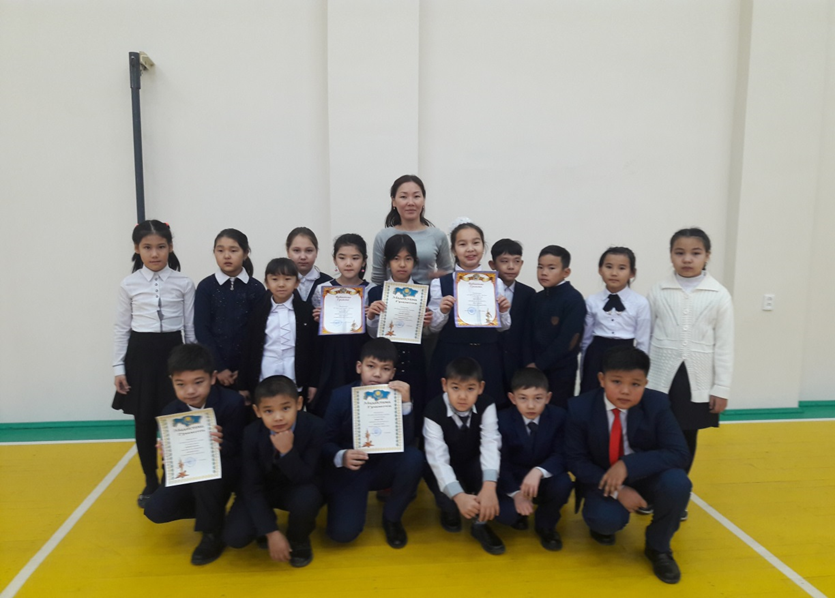 Шахмат үйірме бөлмесі
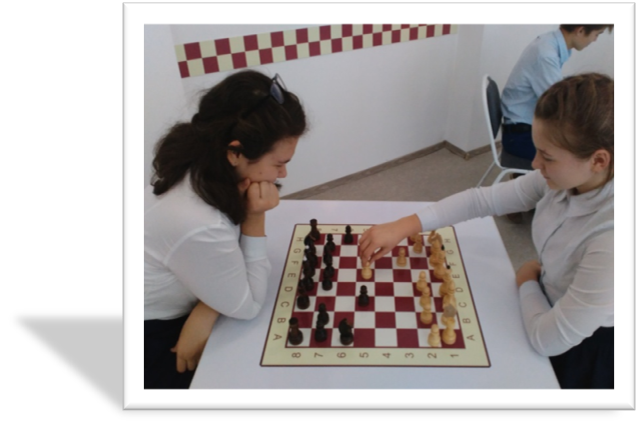 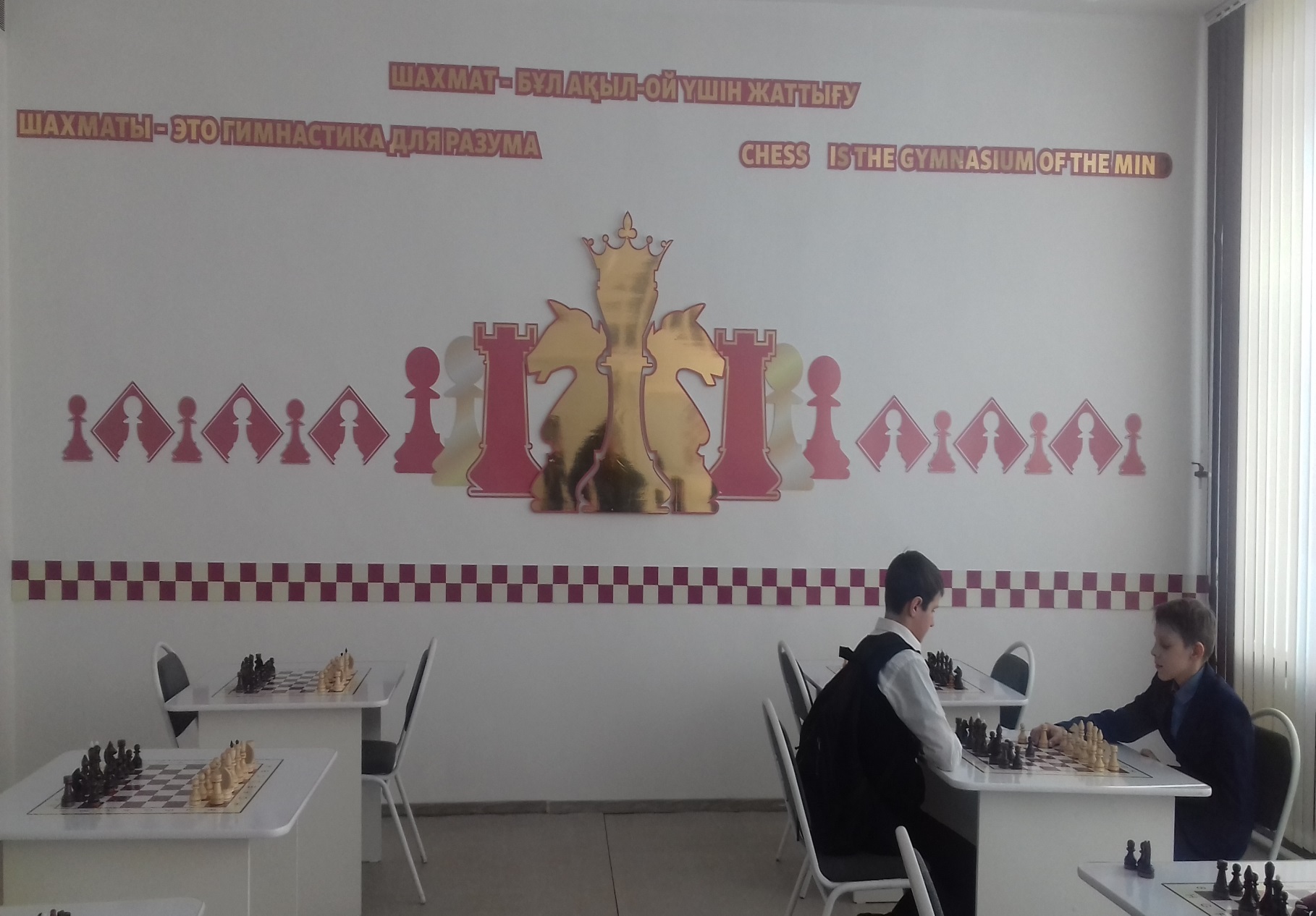 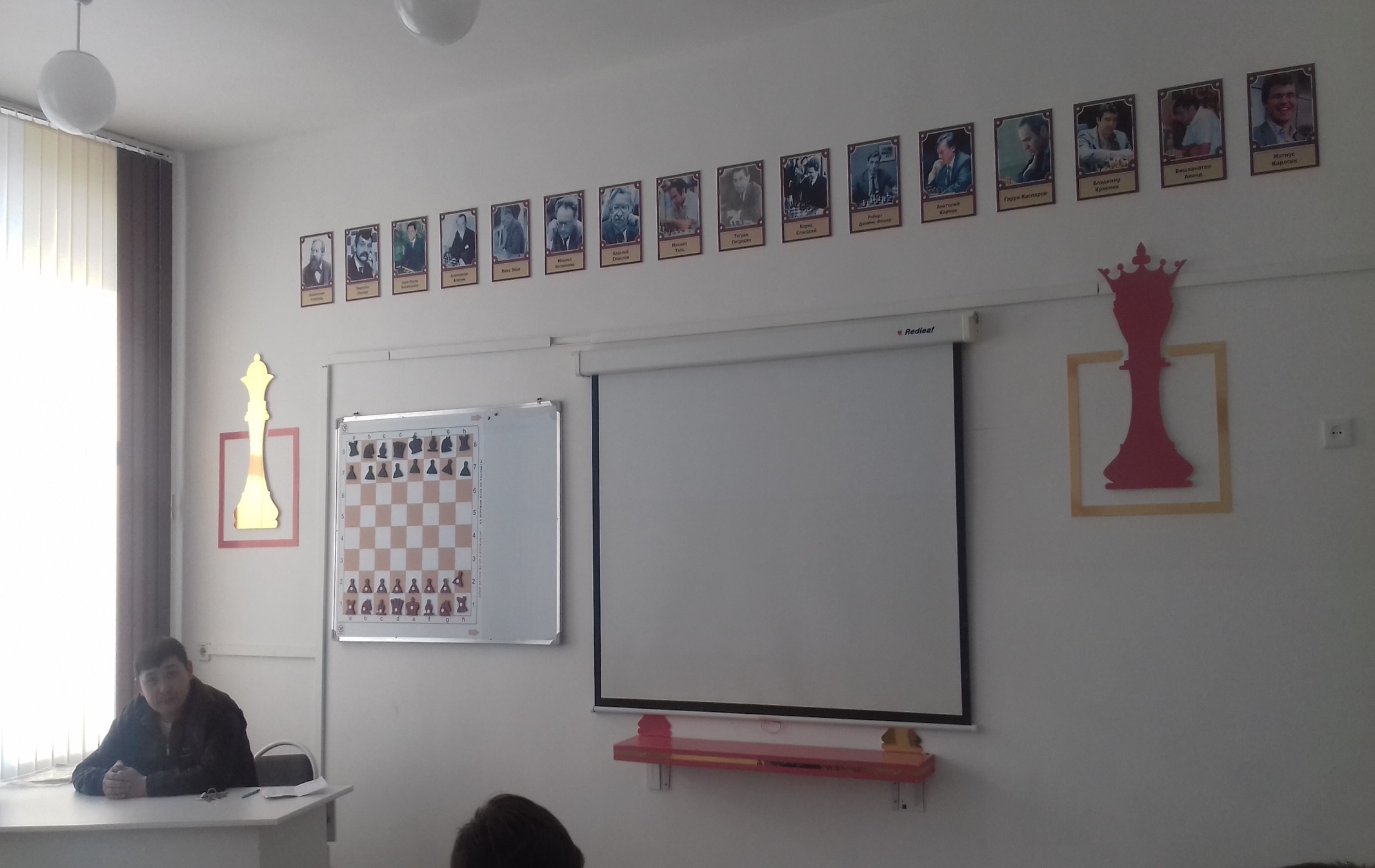 «Робототехника» бөлмесі
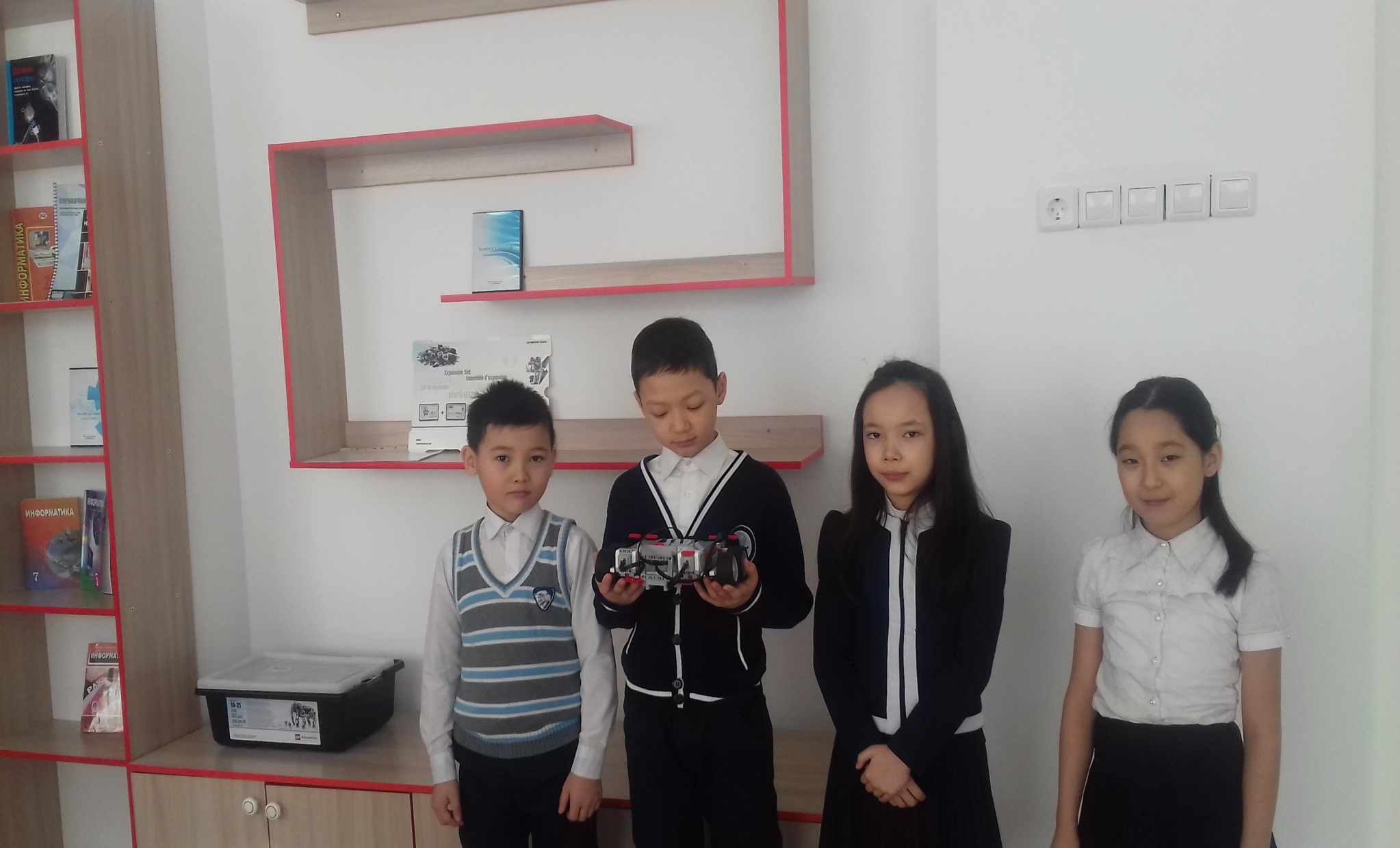 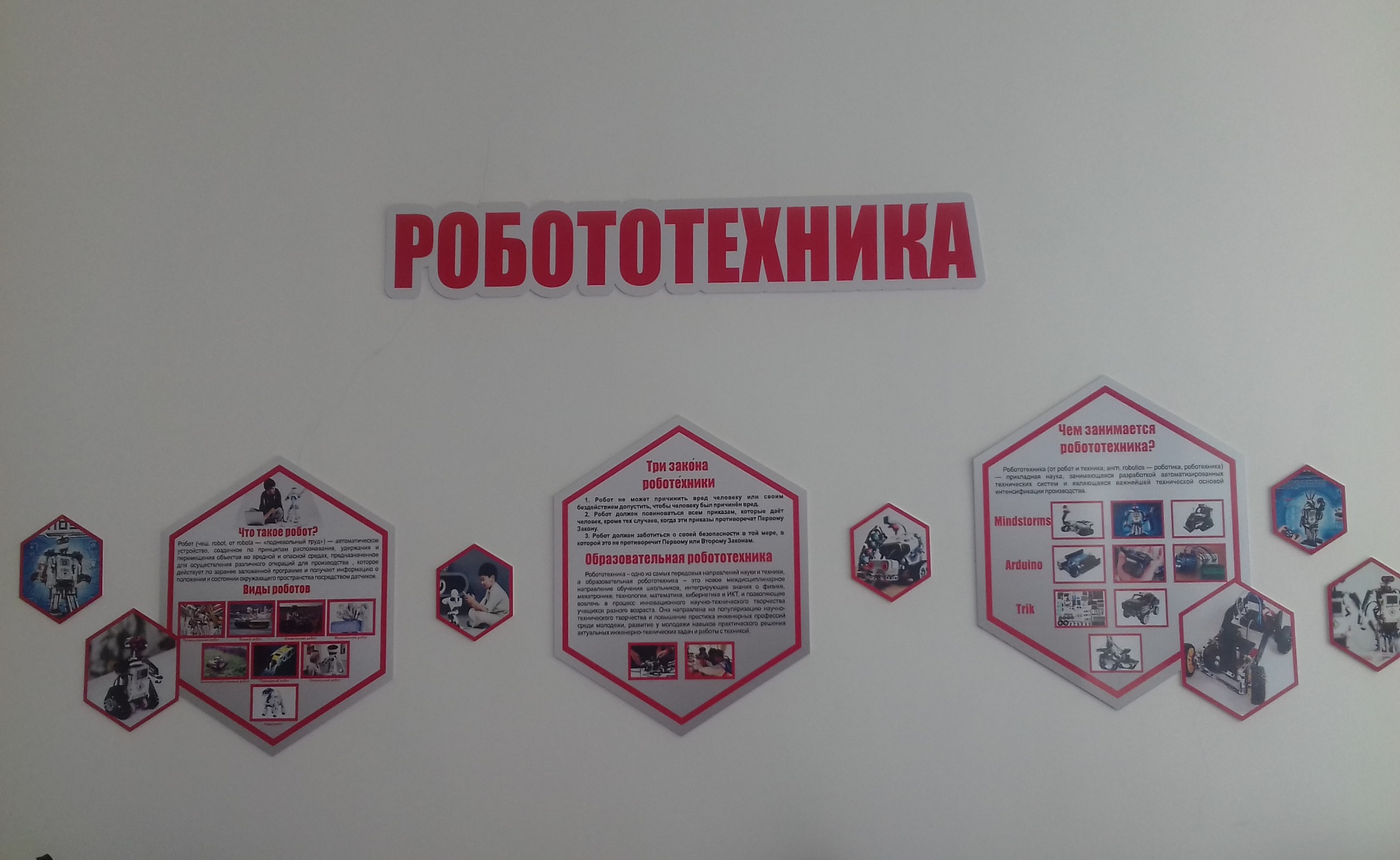 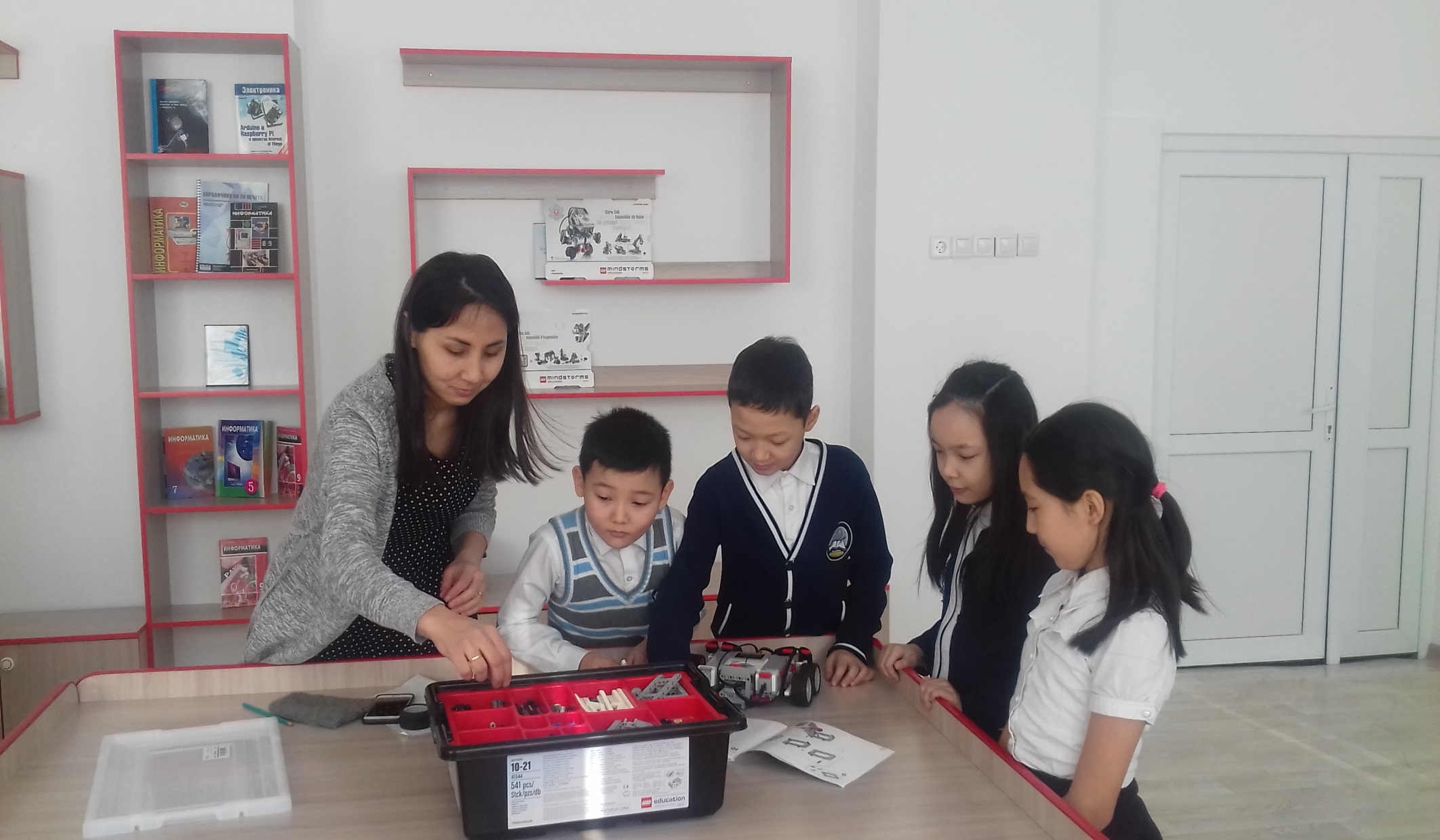 Жыл сайын мектеп оқушылары мектеп лагерінде қызықты демалады
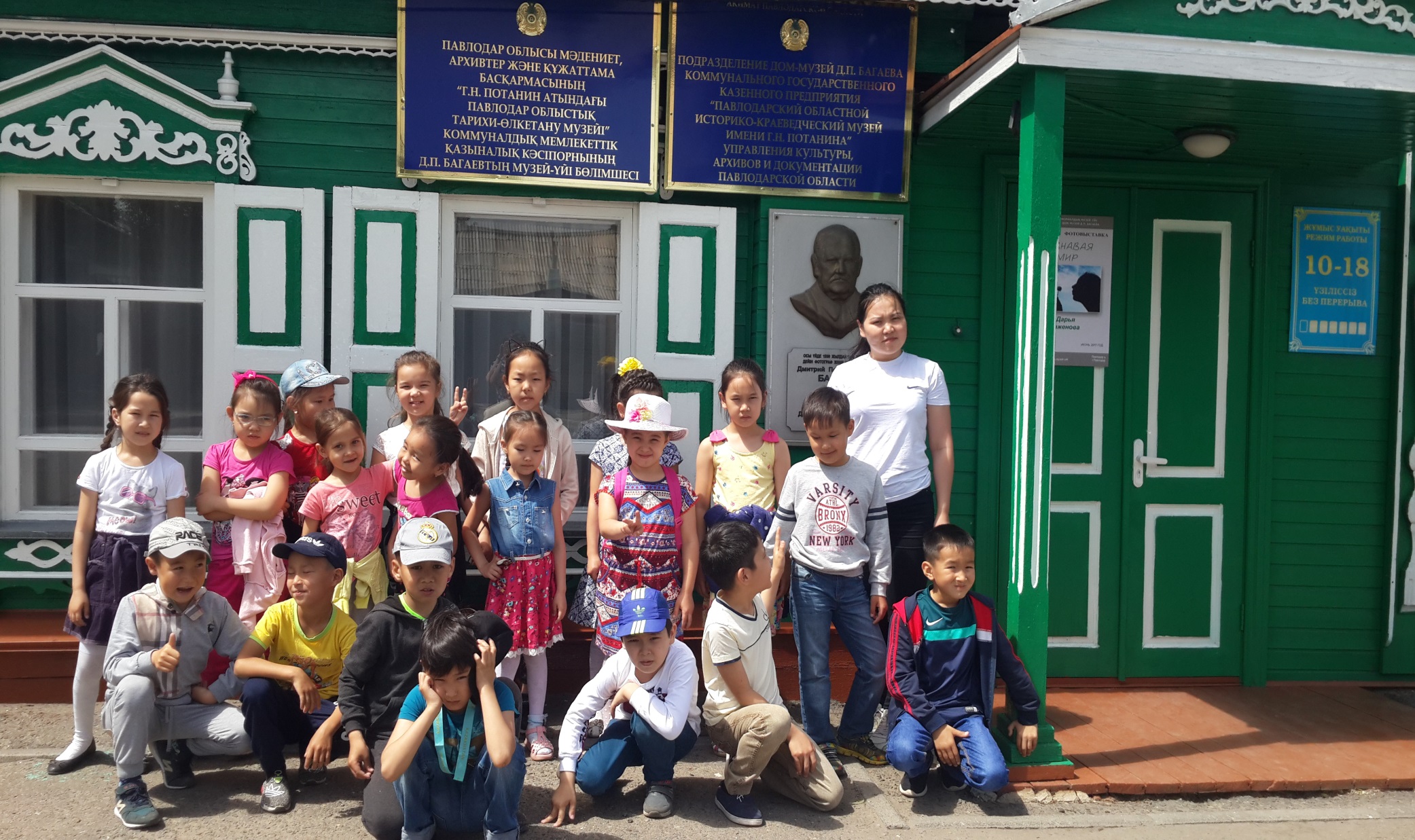 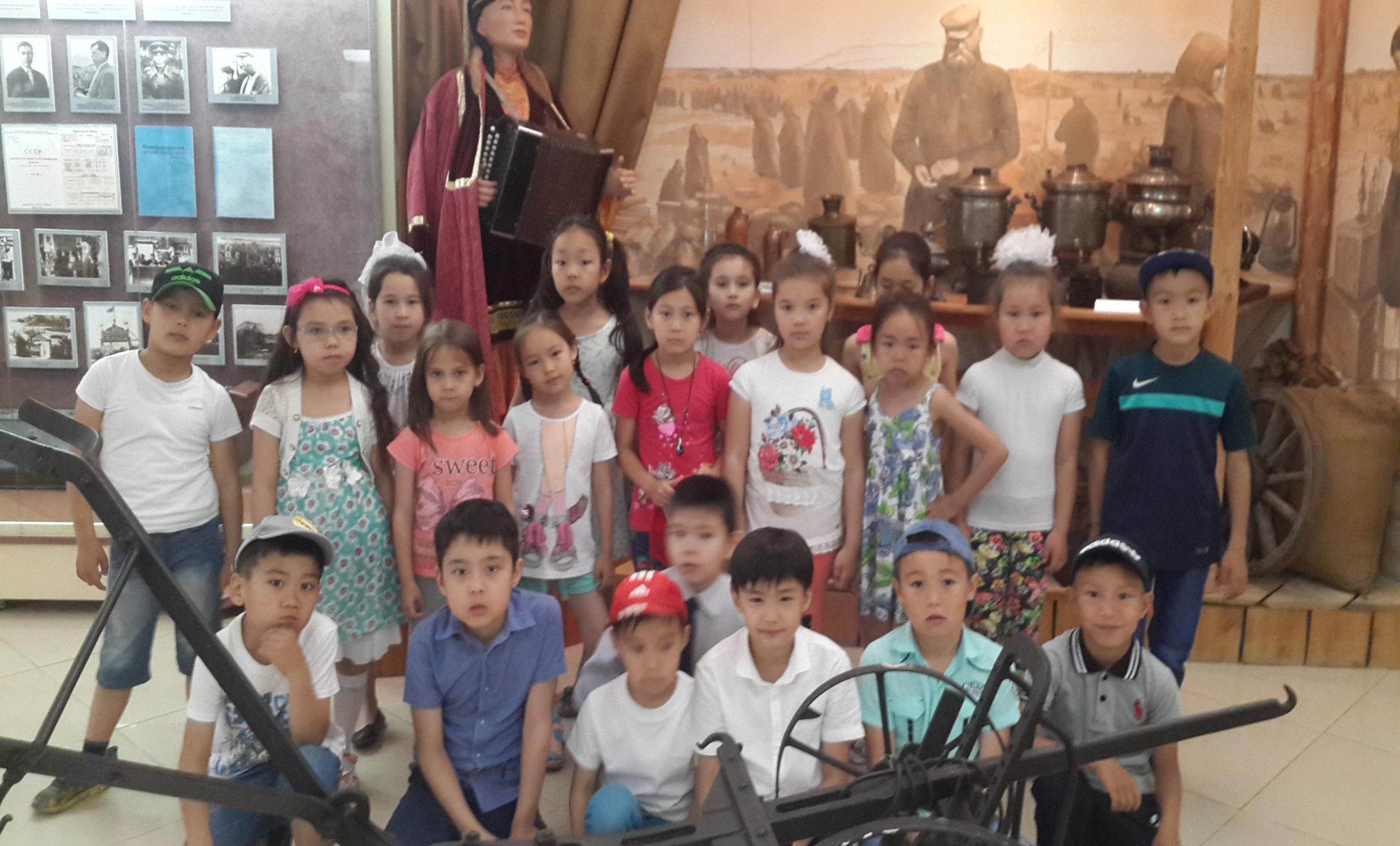 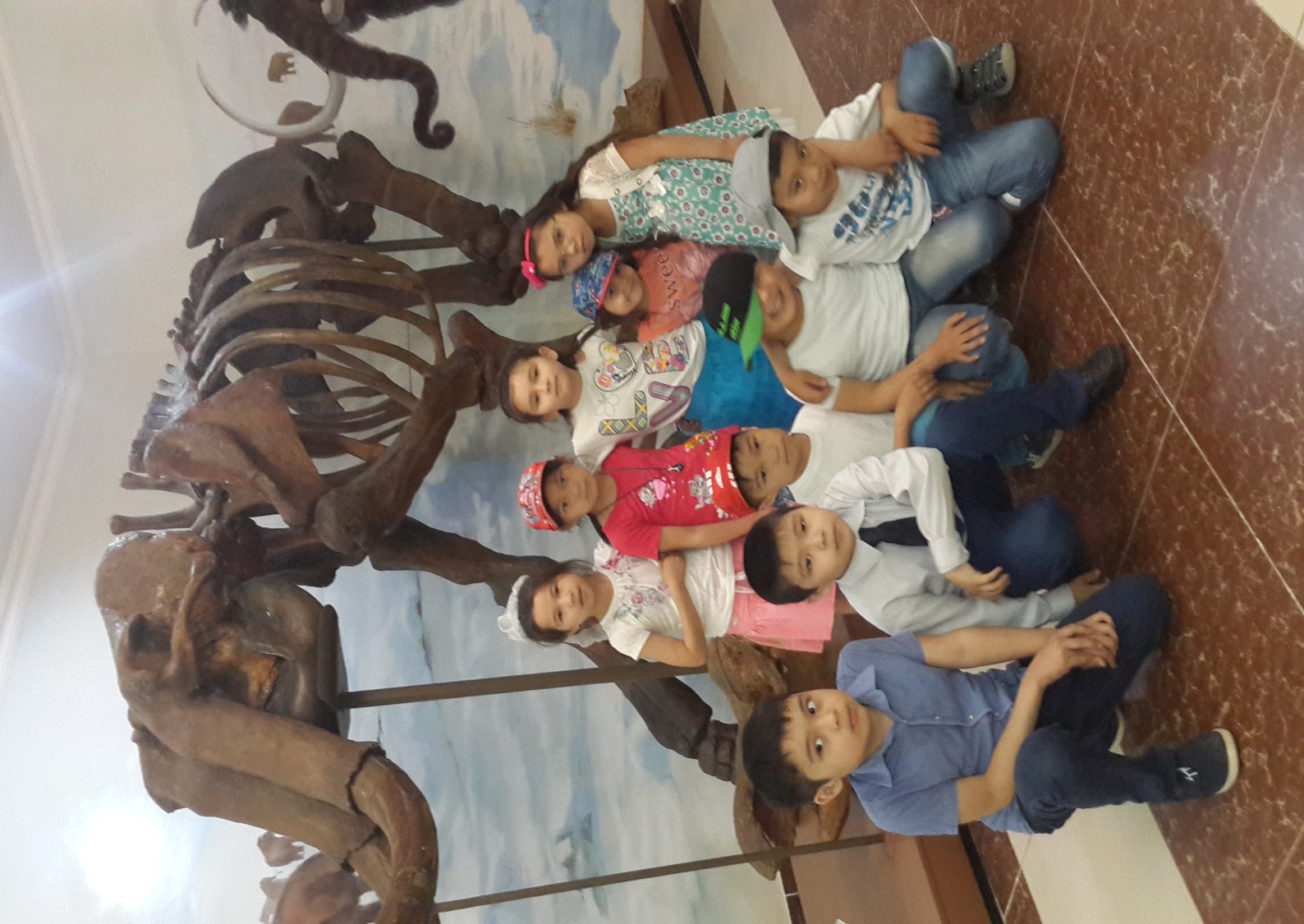 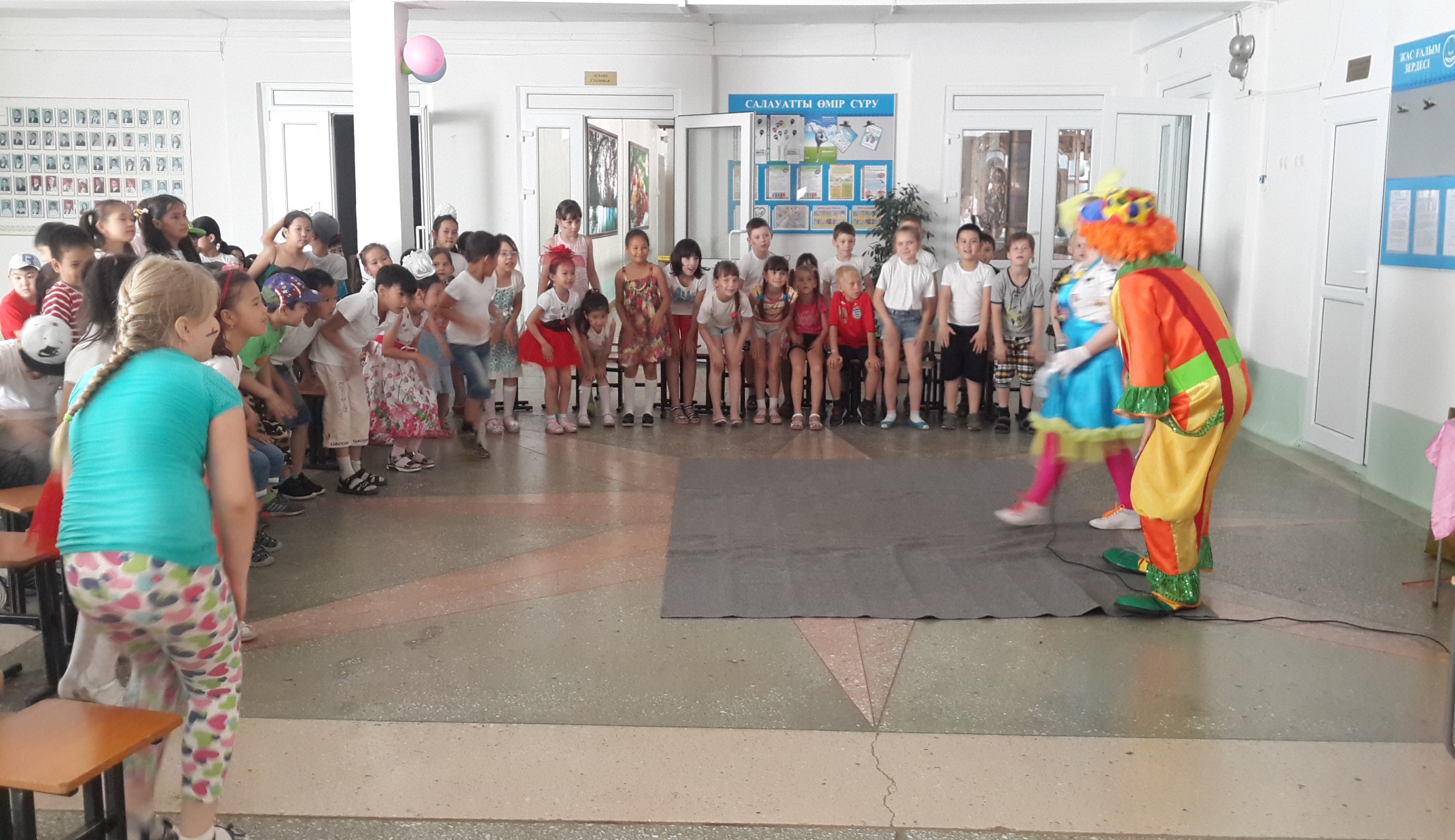